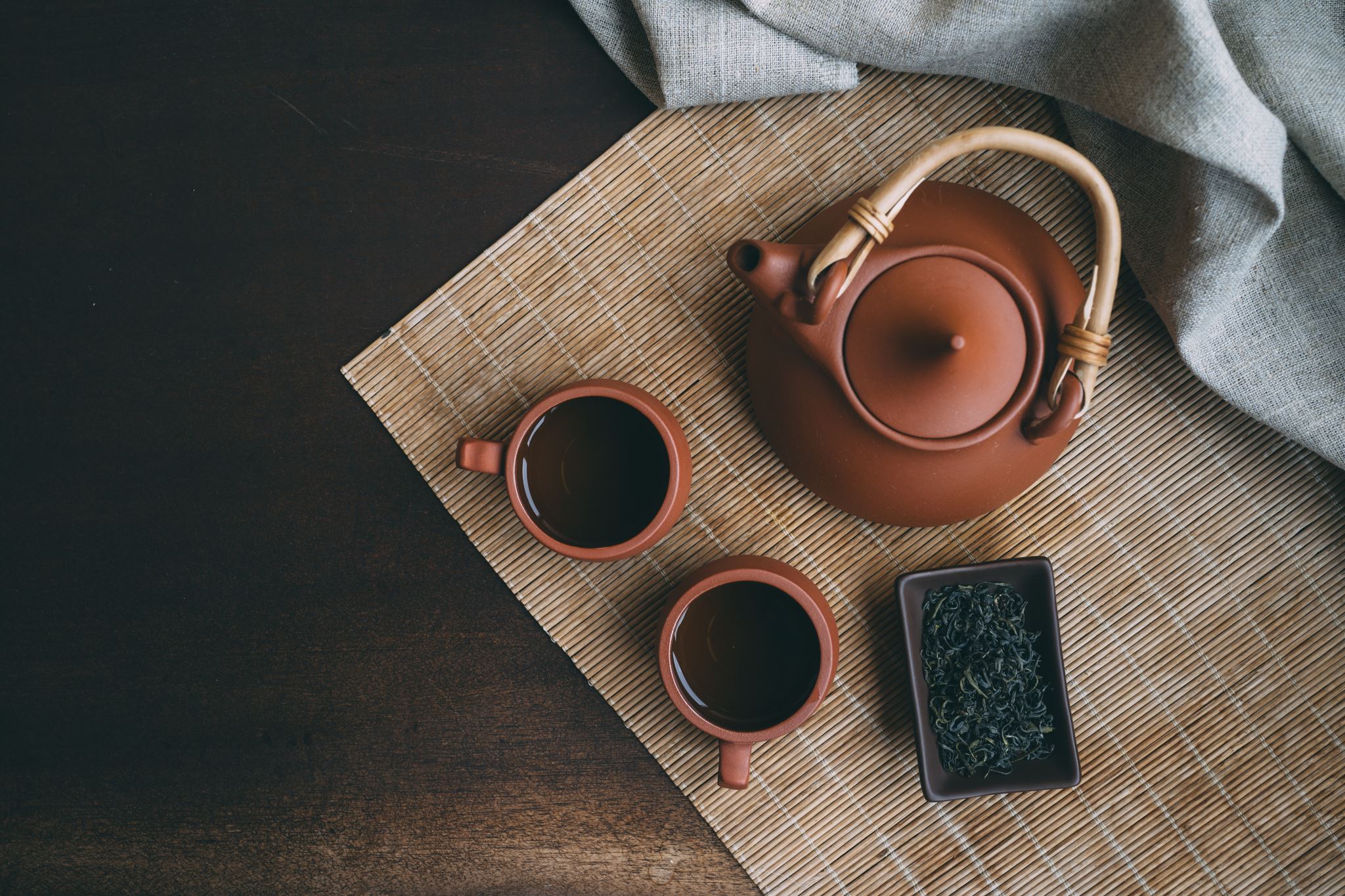 Fasting
Define
Background
Are Christians commanded to fast?
Why Christians should fast?
What should I do while I’m fasting?
What are the benefits?
The Christian & Fasting